Texas Data Transport &  MarkeTrak Systems
(TDTMS)

Update to RMS
February 6, 2018
Monica Jones (NRG) – ChairSam Pak(ONCOR) – Vice Chair
1
2018 Leadership Elections
At the January 24th meeting, TDTMS held elections for 2018 leadership:

Chair – Monica Jones (NRG) 
Vice Chair – Sam Pak (ONCOR)
2
2018 Goals
Support Texas data transport improvement initiatives and other Retail market projects as needed or directed by RMS.
Monitor IAG/IAL Statistics and provide suggestions for improvements to Market Participants.
Support initiatives related to MarkeTrak system and process enhancements and update documentation as needed. 
Evaluate proposed MarkeTrak system enhancements that may be considered for a future upgrade
TDTMS to monitor MarkeTrak sub-type volume on a semi-annual basis
Continue joint efforts with other Retail market working groups to provide ERCOT with subject matter expertise for implementation of RMS initiatives, as needed.
3
2018 Goals
Perform annual review of the Retail Market Services SLA and work with ERCOT to evaluate and implement any potential changes, as needed.
Monitor the quarterly ERCOT Retail Market Performance Measures reported by ERCOT to the PUCT and serve as a forum for Market Participants to raise questions and/or issues related to the metrics reported.
Work with ERCOT and Market Participants to address and resolve technical connectivity issues and ensure market impacts due to outages are minimized.
Support initiatives related to ERCOT 2018 System Changes roadmap.
Support ERCOT resolution efforts in addressing each outage and/or degradation of service experienced and provided findings to RMS.
4
January Meeting Summary
NPRR778 Stabilization Discussion & Lessons Learned
Discussed reporting and stats
Lessons Learned 
Digital Certificates Download Process Update
Discussed the upgrade from the Webex workshop presented on January 17, 2018 by ERCOT
Changes to the ERCOT’s Market Participant Identity Management (MPIM) application that will affect the Digital Certificate download process.
MarkeTrak Users Guide Cancel w/Approval Edits
Made edits to the users guide section to align with the changes from NPRR778.
Annual MarkeTrak Subtypes Review
TDTMS will begin prioritizing specific subtypes to be reviewed in 2018 and outline the process for ERCOT to assist in pulling the data.
5
Next TDTMS meeting date: 
February 14, 2018 9:30am 
@ ERCOT METCenter
http://www.ercot.com/committees/board/tac/rms/tdtms/index.html
6
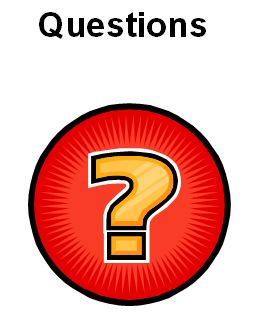 7